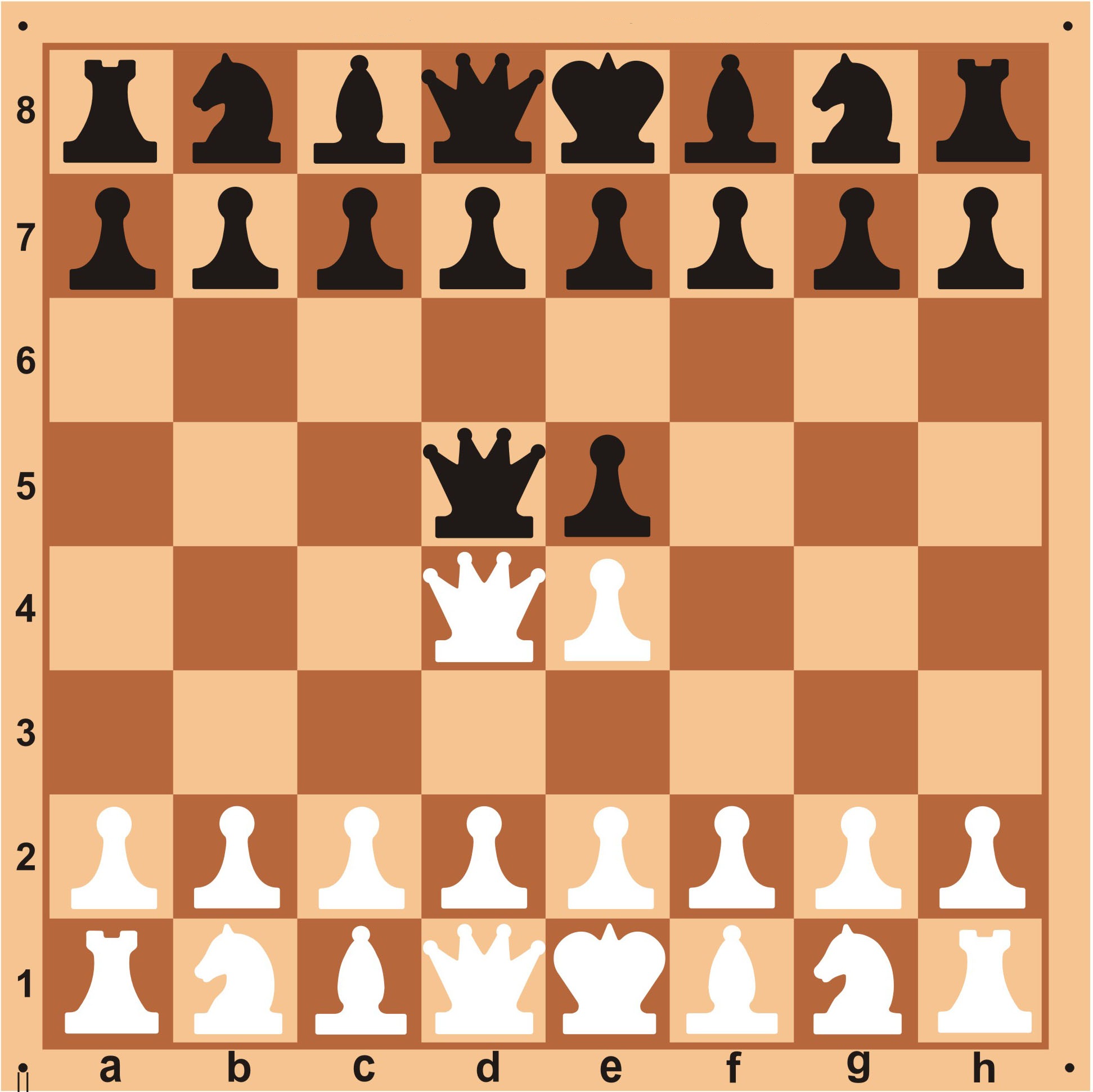 «Интерактивная игра»
«Шахматная викторина»
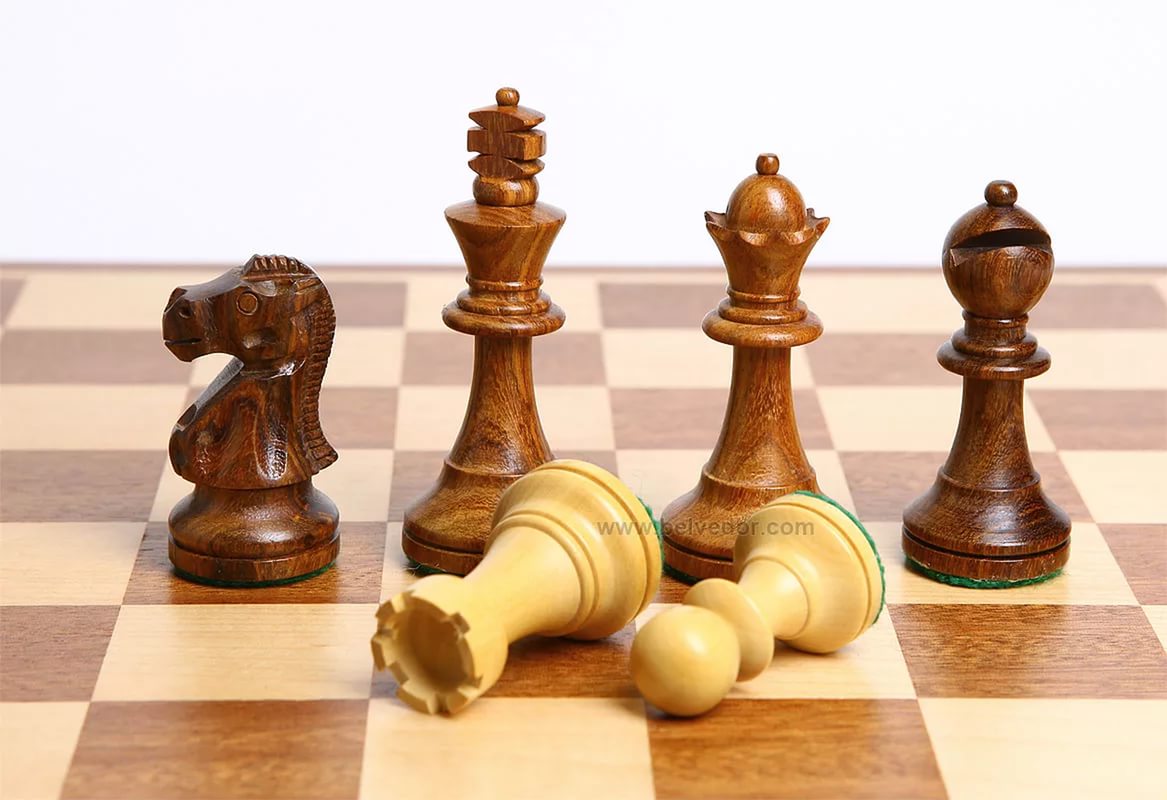 Ребята!
Хотите проверить свои знания о шахматах?
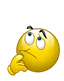 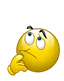 Выбирайте номер и отвечайте на вопросы.
Желаем удачи!
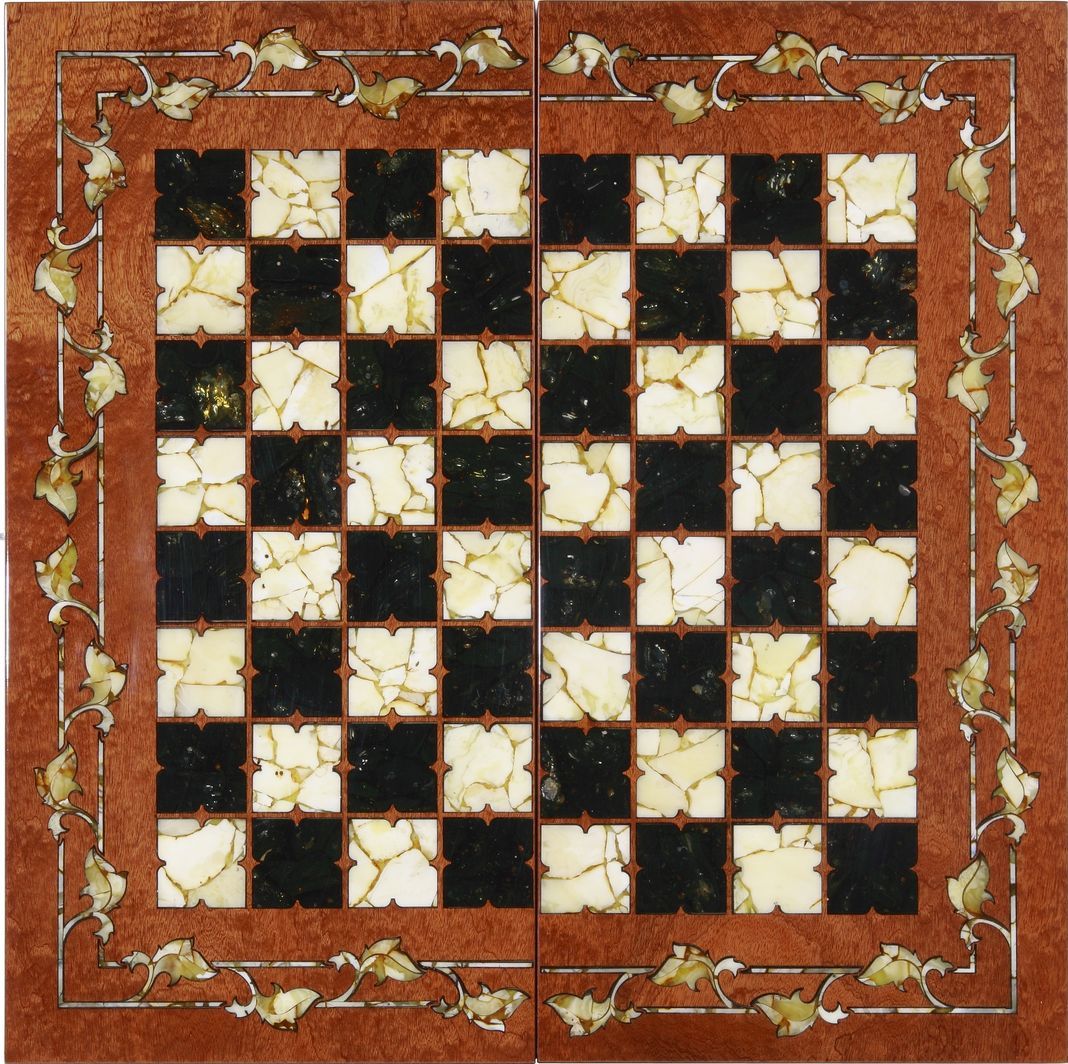 На сколько клеток разбита шахматная доска?
1
64 клетки
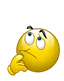 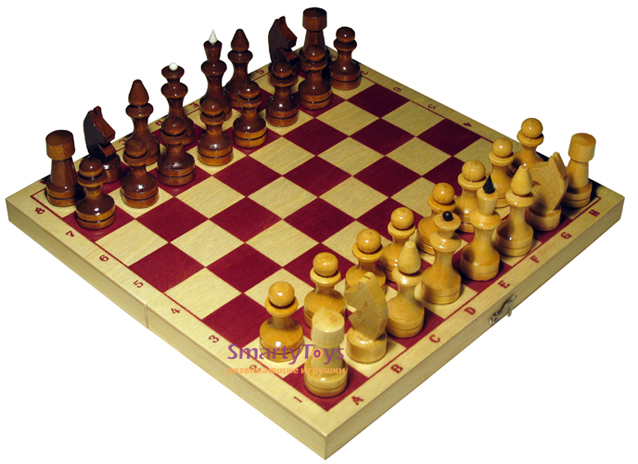 54 клетки
84 клетки
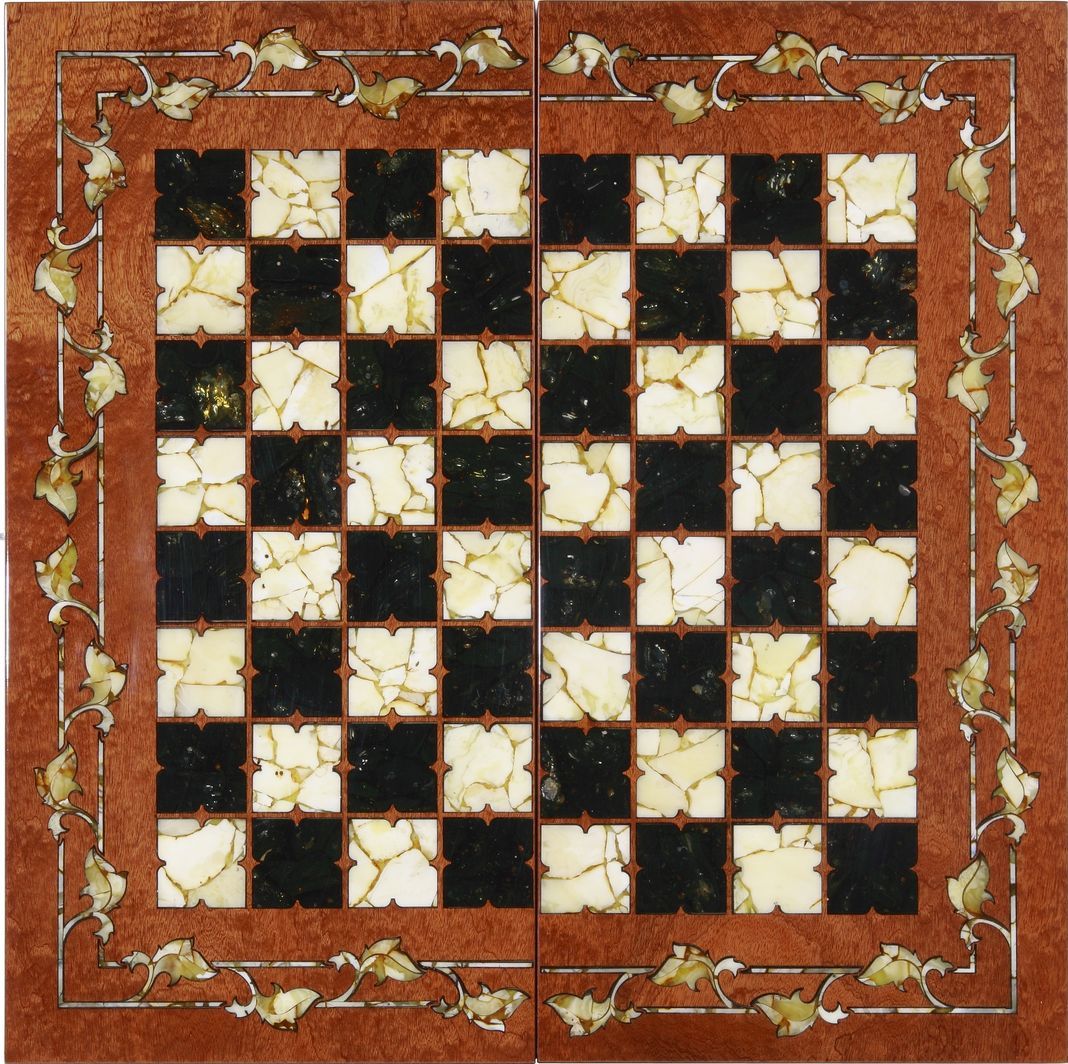 В какой стране шахматы берут своё начало?
1
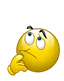 в Древнем Египте
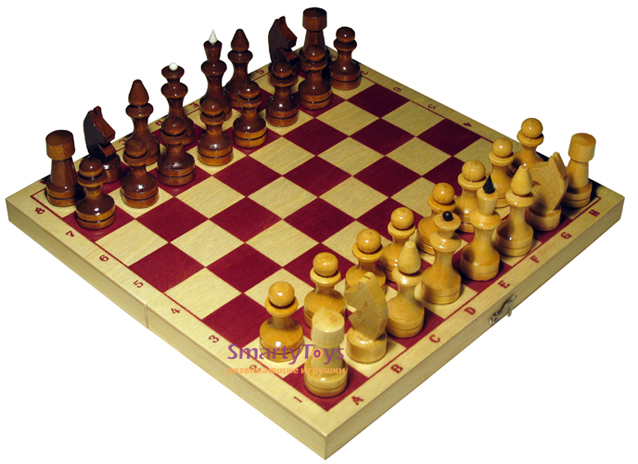 в Древней Греции
в Индии
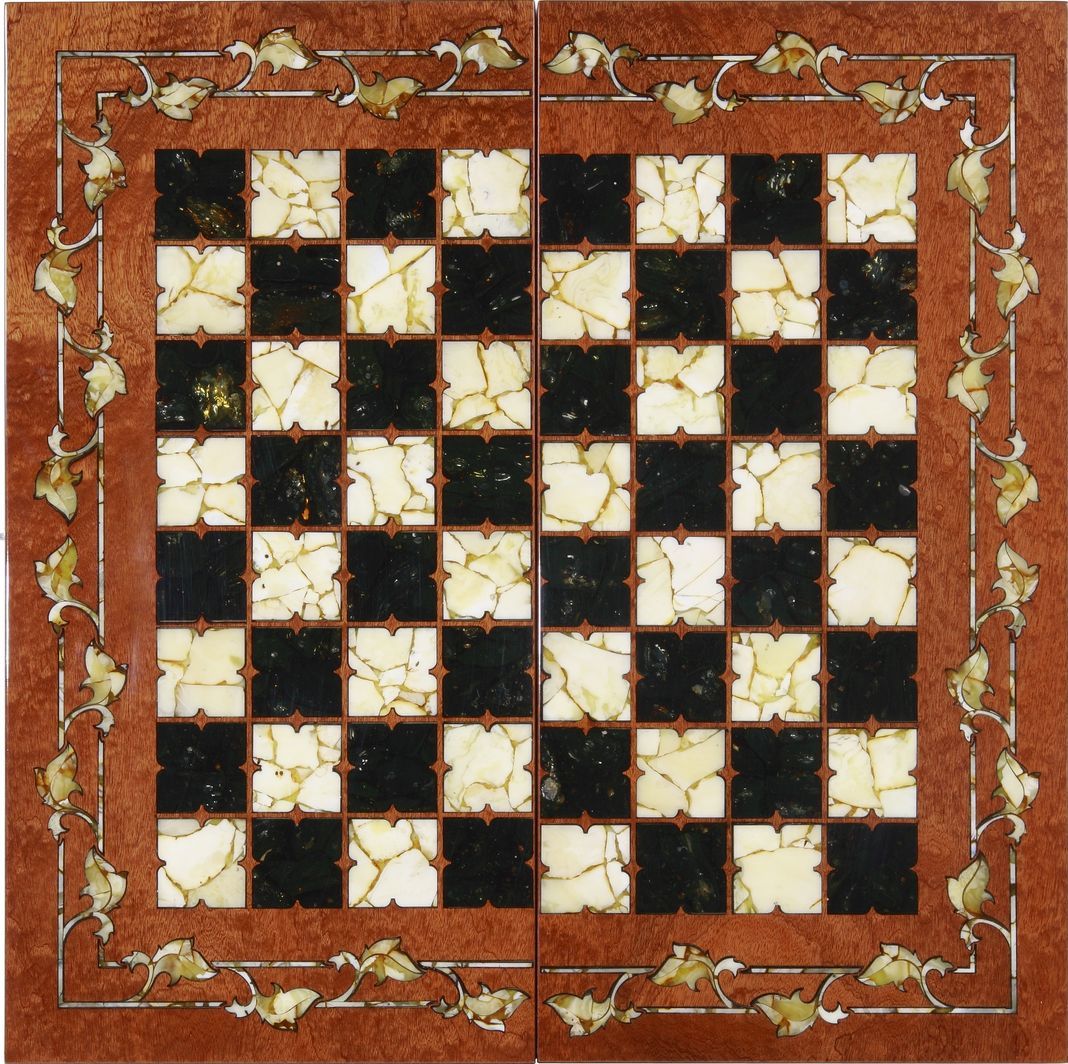 Самая универсальная шахматная фигура …
1
ладья
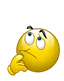 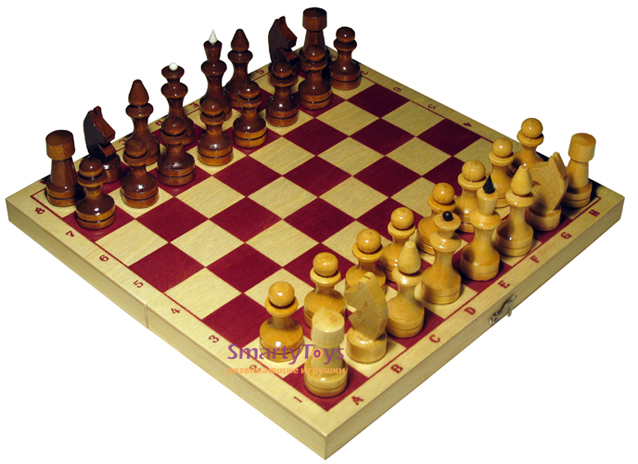 слон
ферзь
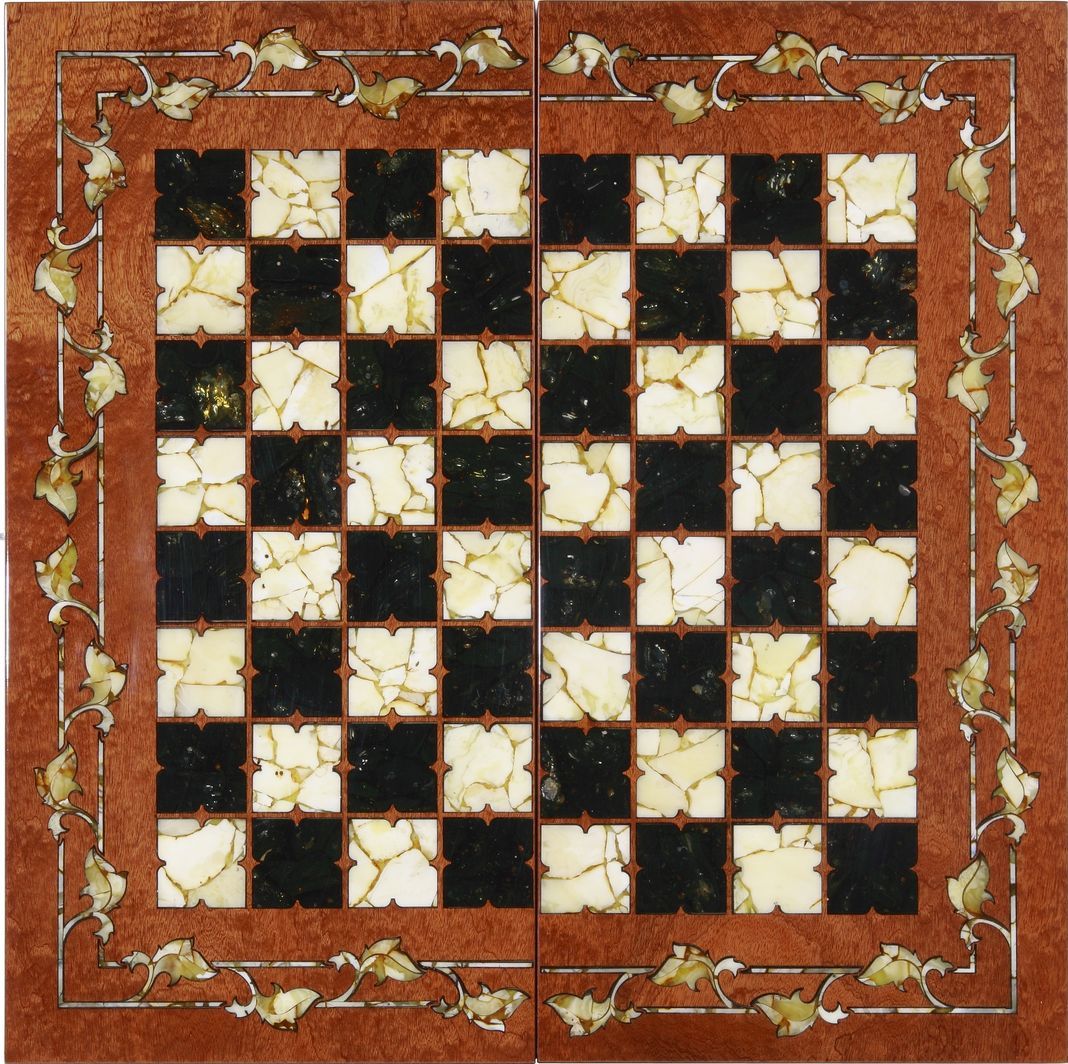 Какая фигура ходит по вертикали, а бьёт по диагонали?
1
король
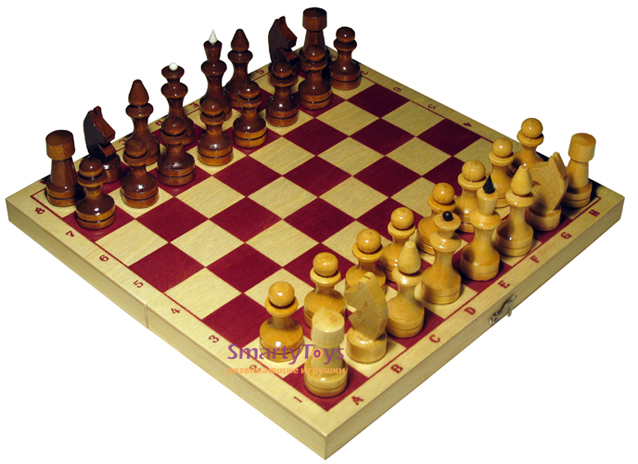 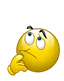 слон
пешка
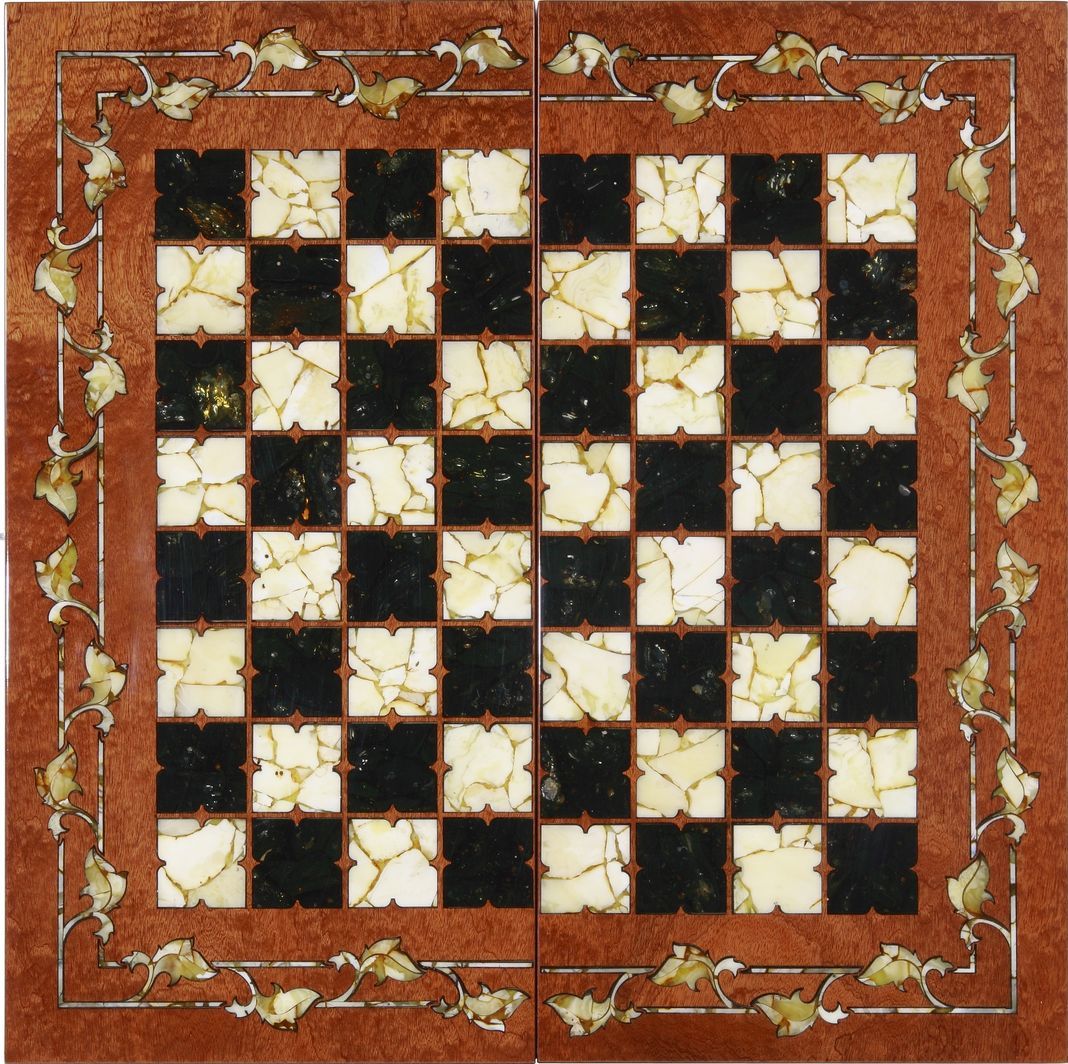 Сколько диагоналей в шахматной доске?
1
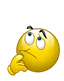 48
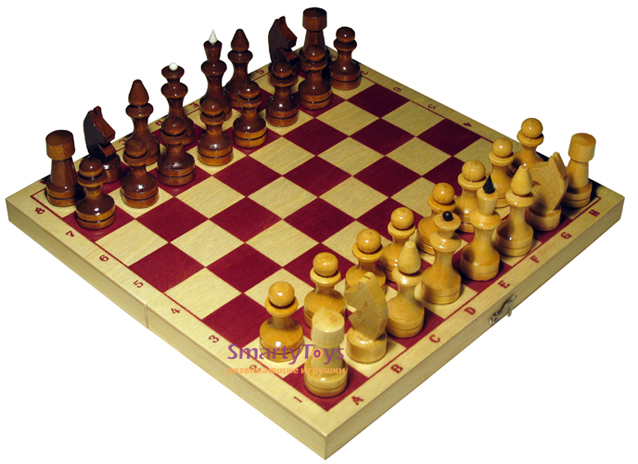 26
14
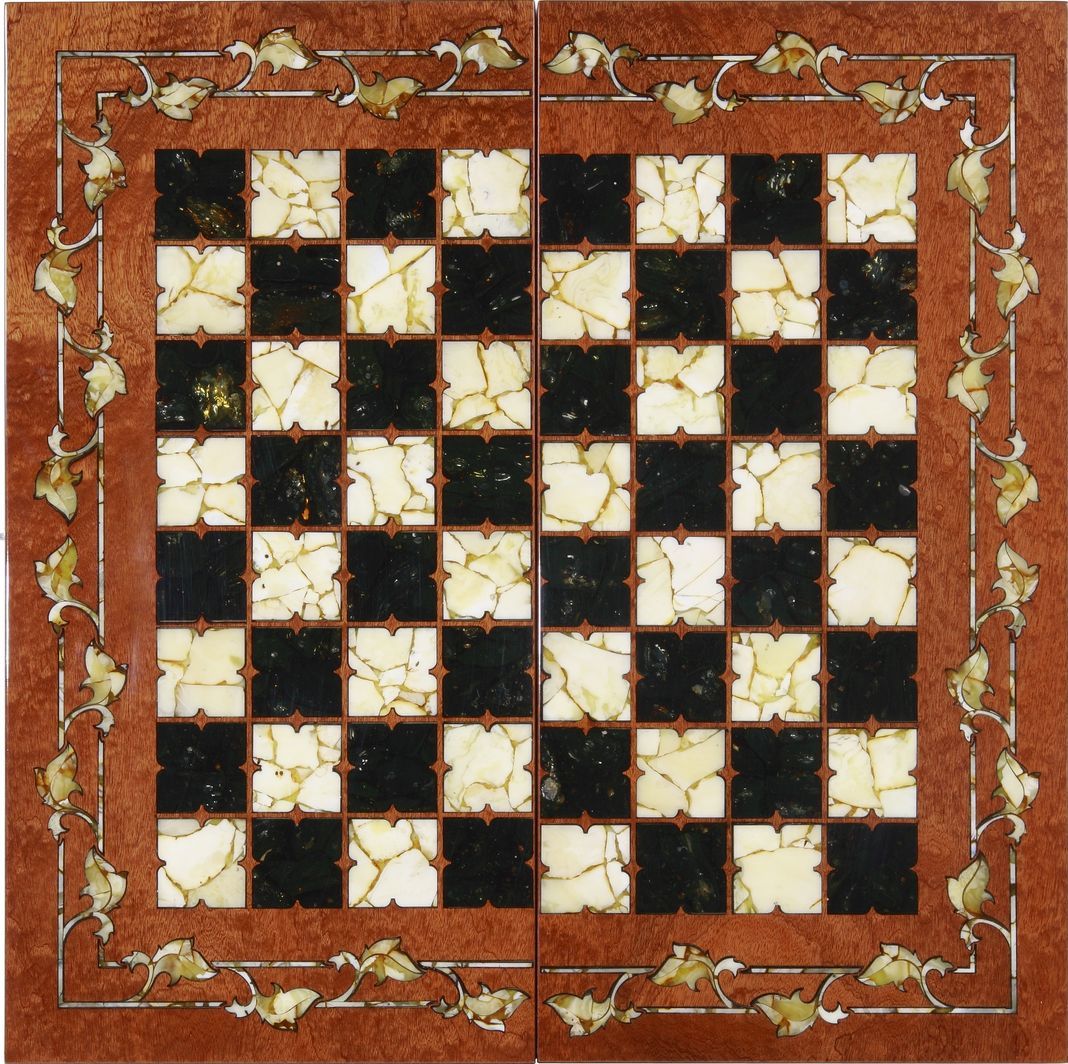 Какая фигура при прыжке всегда меняет цвет поля?
1
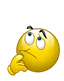 конь
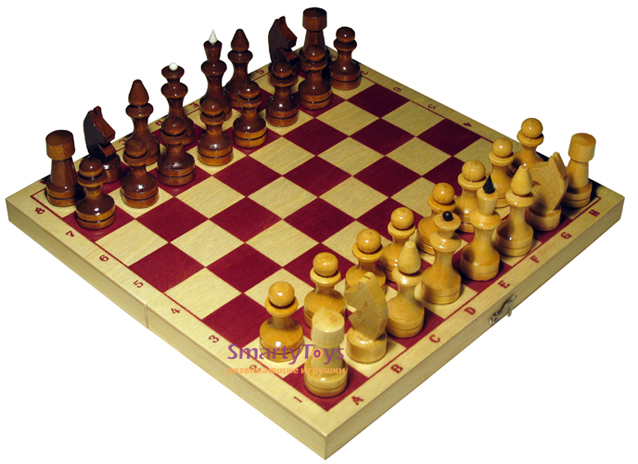 ферзь
слон
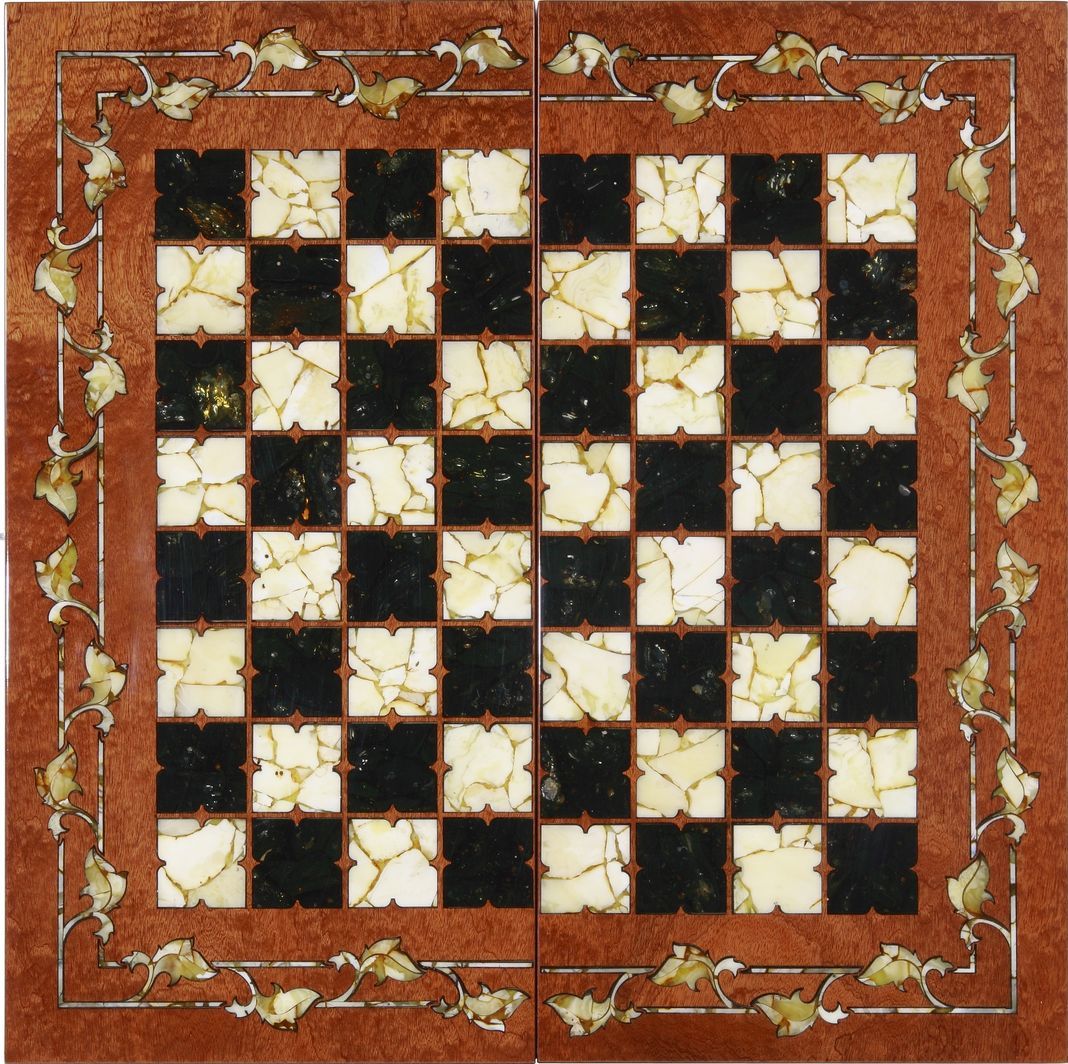 Как назывался слон в древнерусских шахматах?
1
солдат
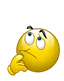 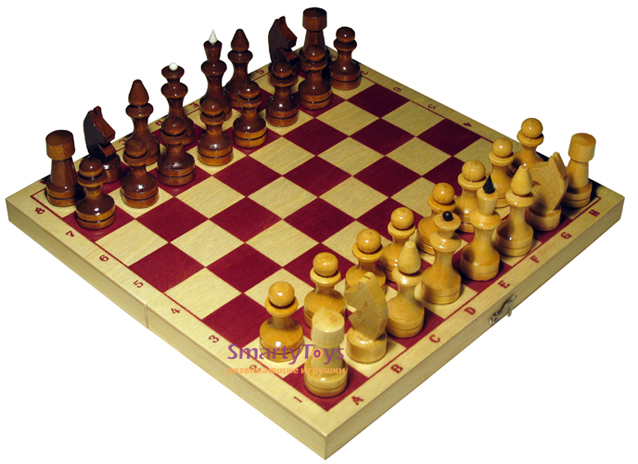 офицер
полководец
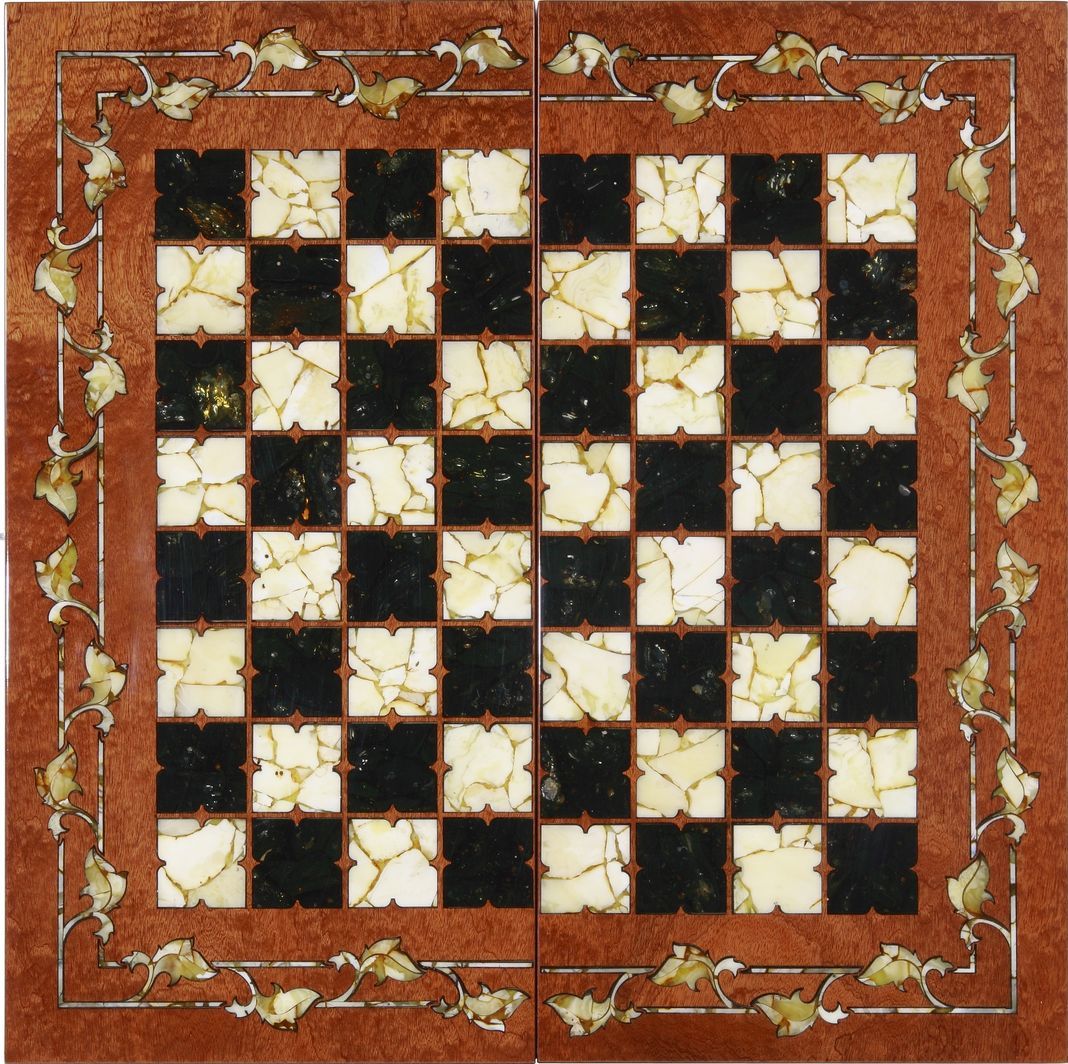 Дебют – это …
1
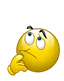 начало шахматной игры
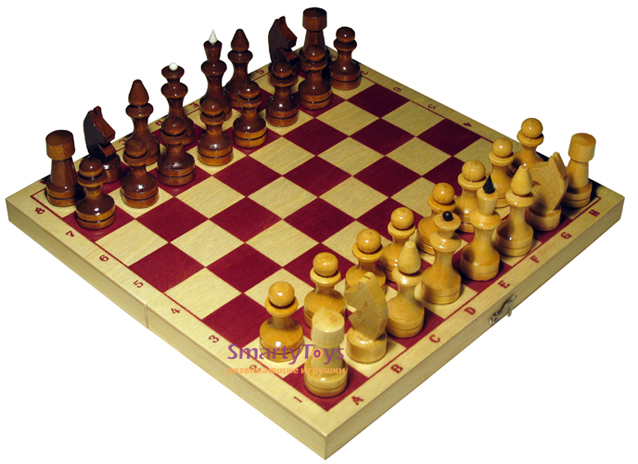 середина шахматной игры
конец шахматной игры
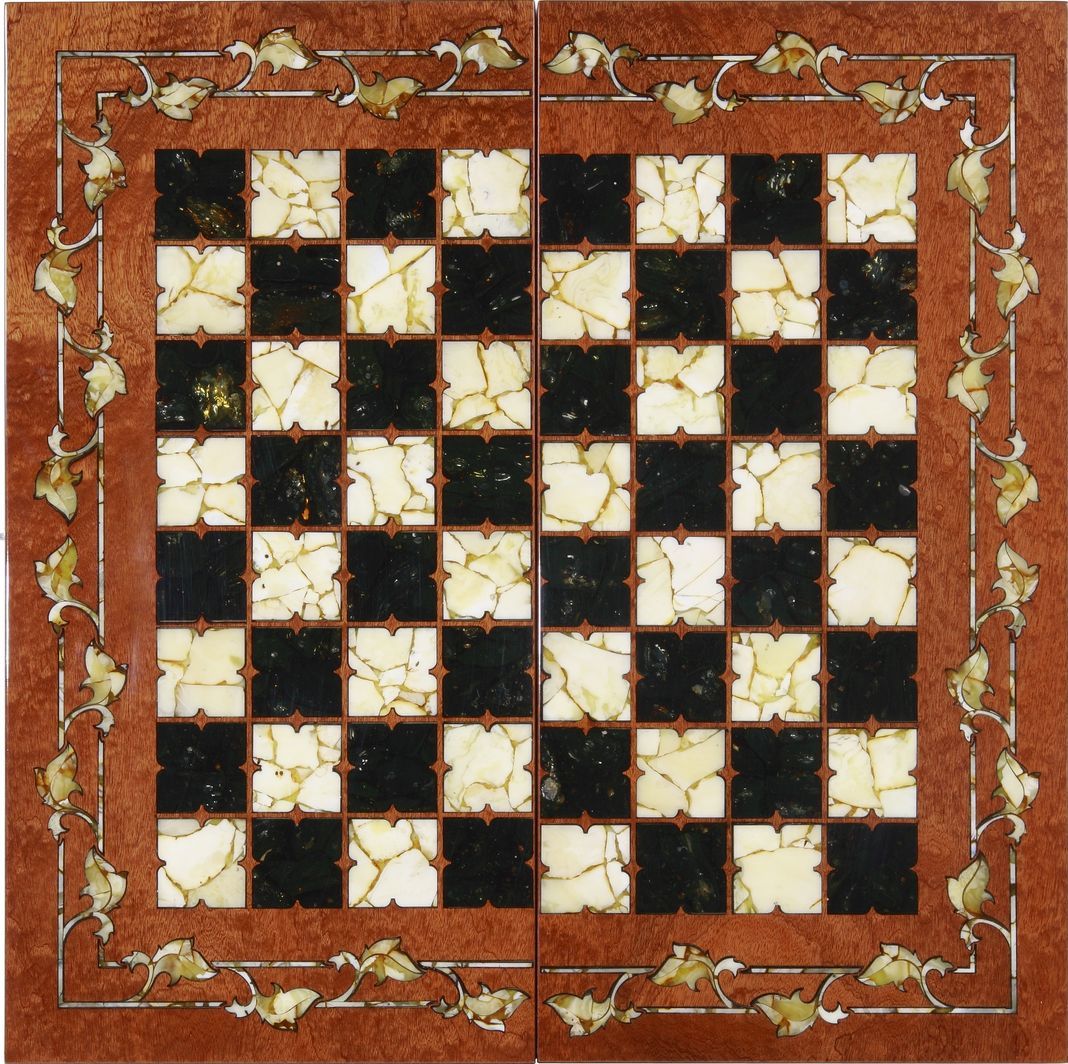 Какая фигура равноценна 5 пешкам?
1
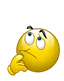 слон
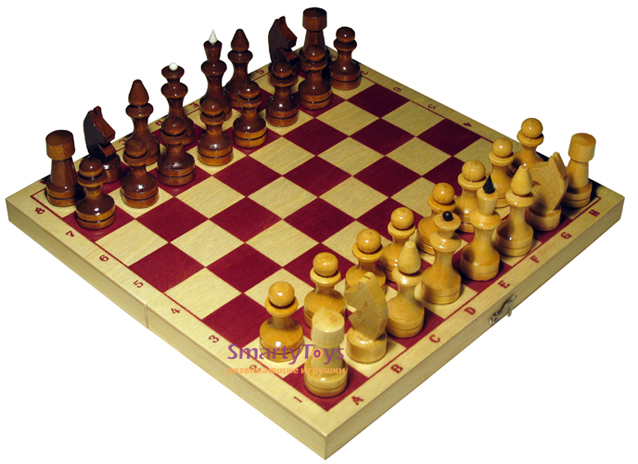 ферзь
ладья
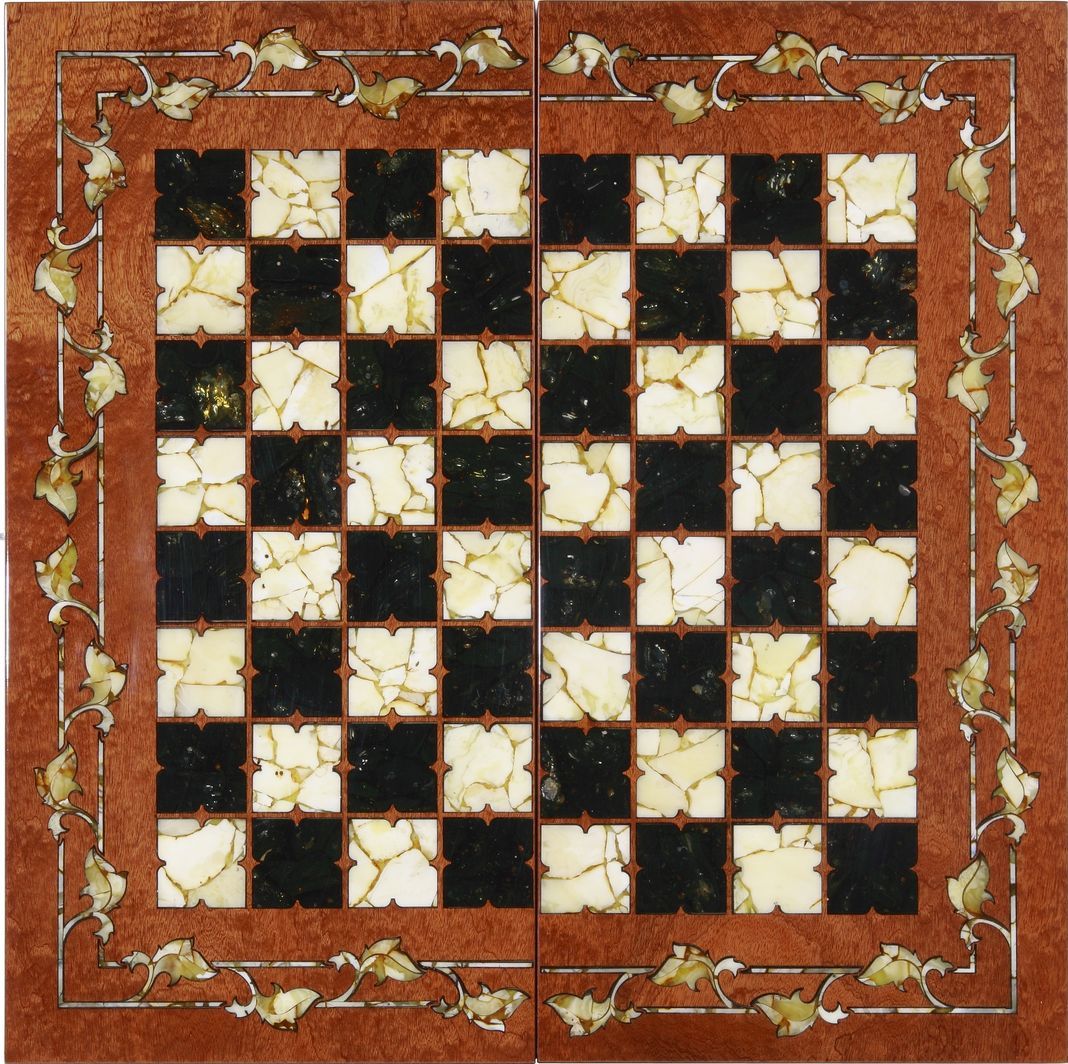 Какая фигура дойдя до противоположного края доски, может превратиться в любую другую фигуру?
1
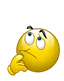 офицер
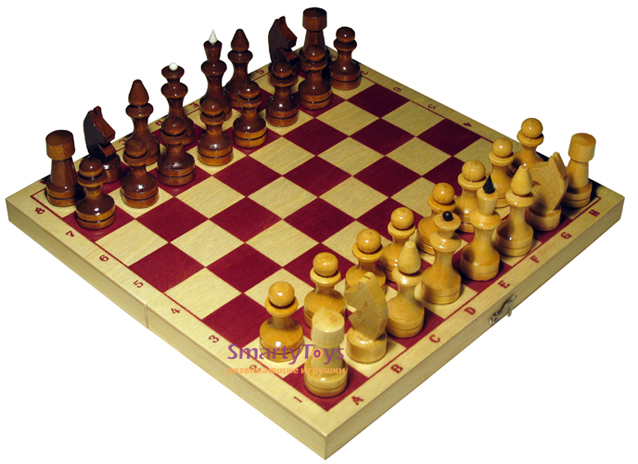 пешка
ладья
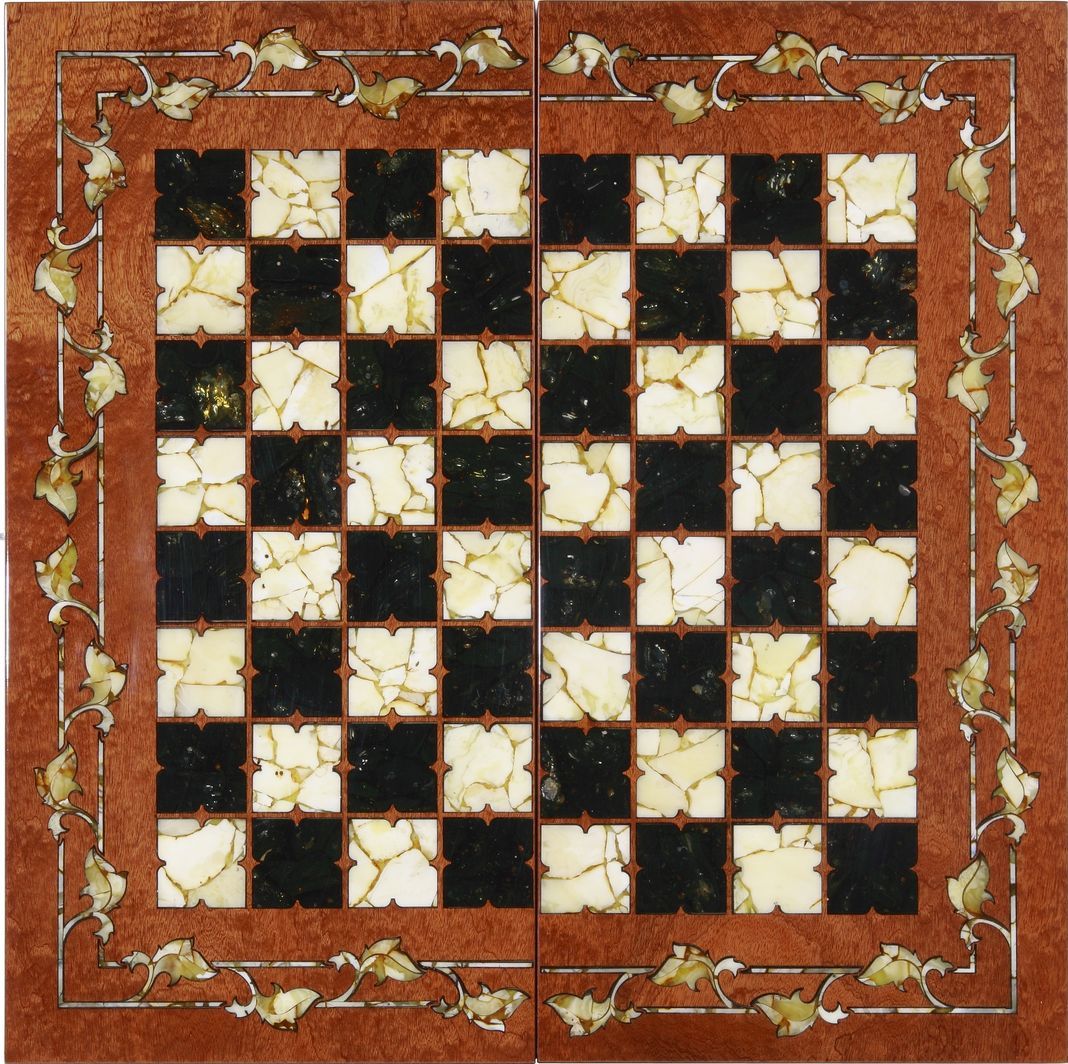 Не торопись играть – торопись …
1
думать
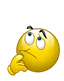 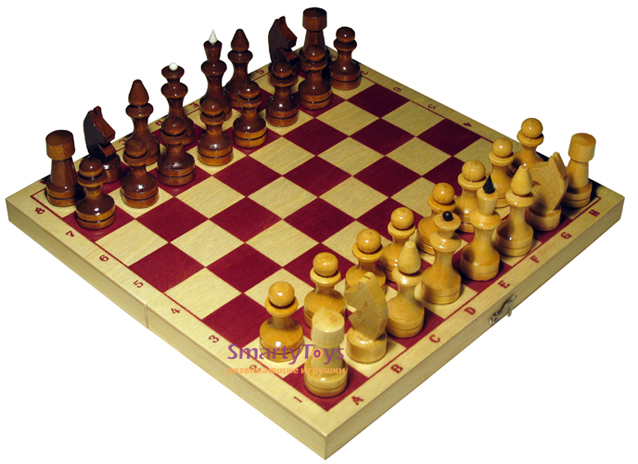 ходить
бить
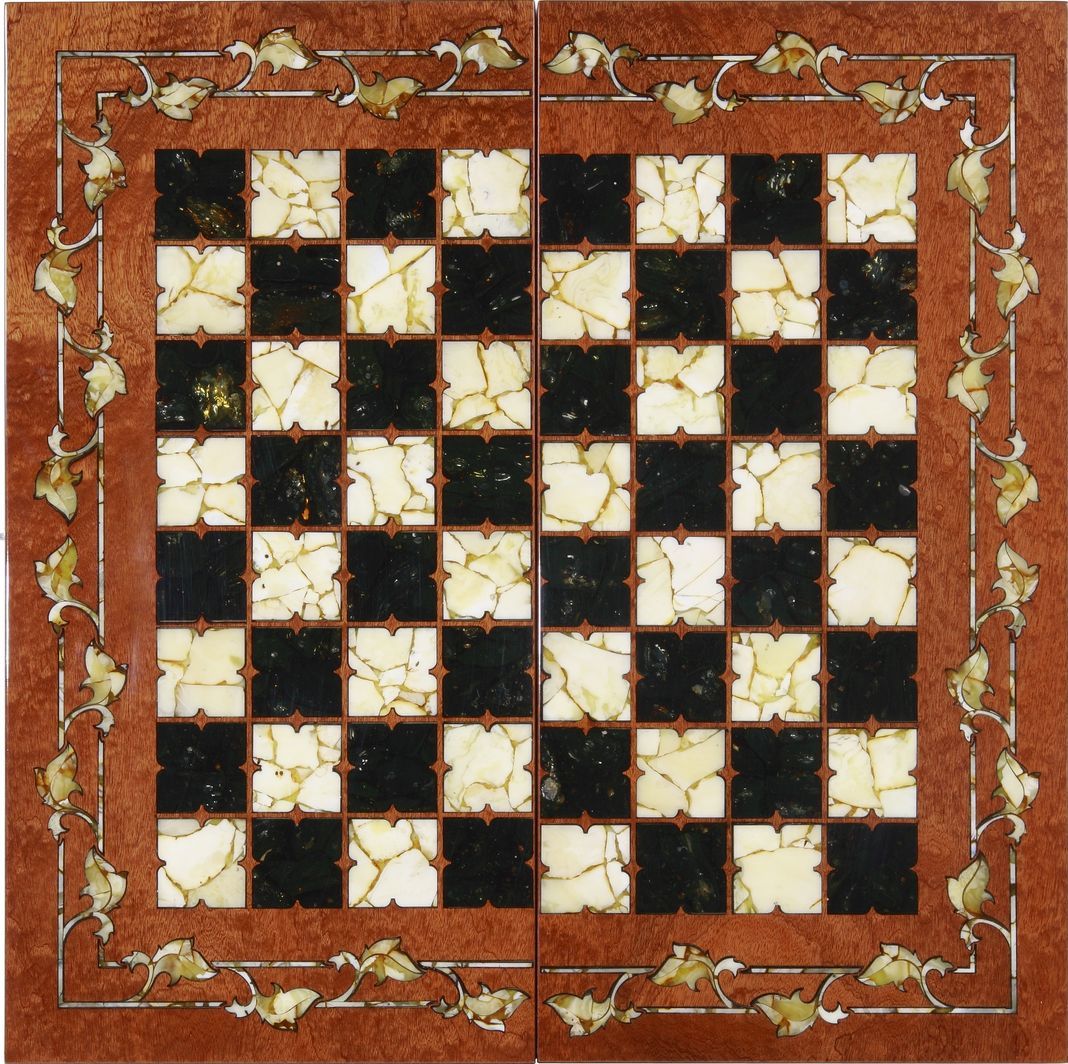 Какие буквы на шахматной доске?
1
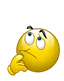 арабские
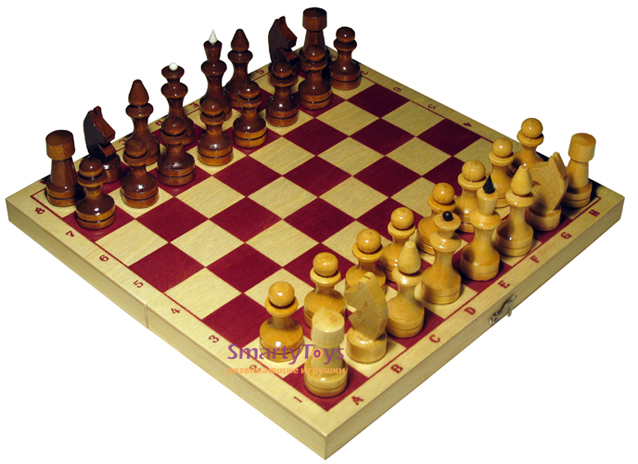 латинские
русские
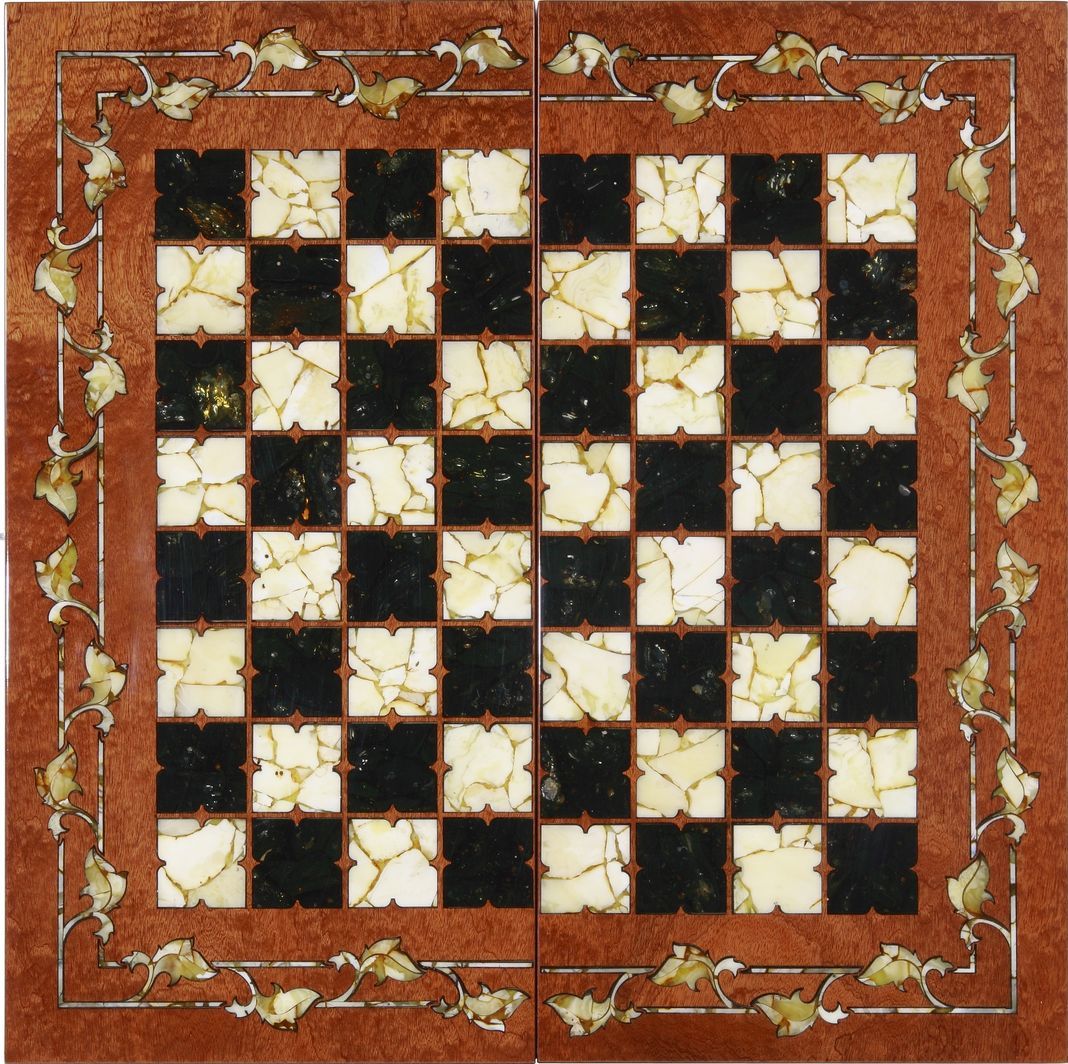 Какие способы защиты от ШАХА существуют?
1
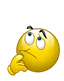 уйти, побить, закрыться
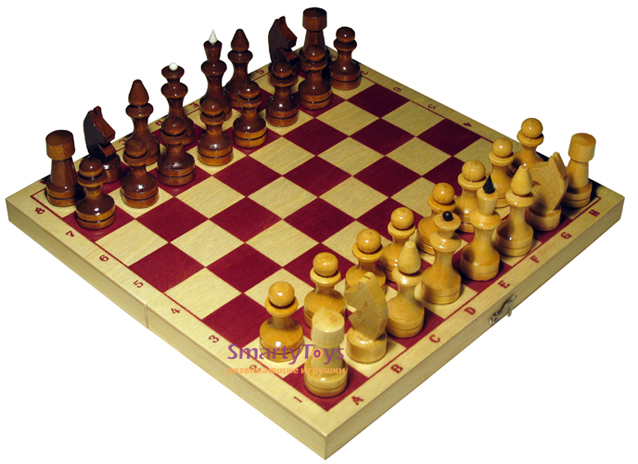 рокировка, пат, мат
дебют, этюд, захват